Spin-Mechanical Coupling in 2D Antiferromagnet CrSBr
Wisconsin MRSEC 
DMR-2309000
Yuan Ping, Ying Wang, and Jun Xiao, University of Wisconsin-Madison
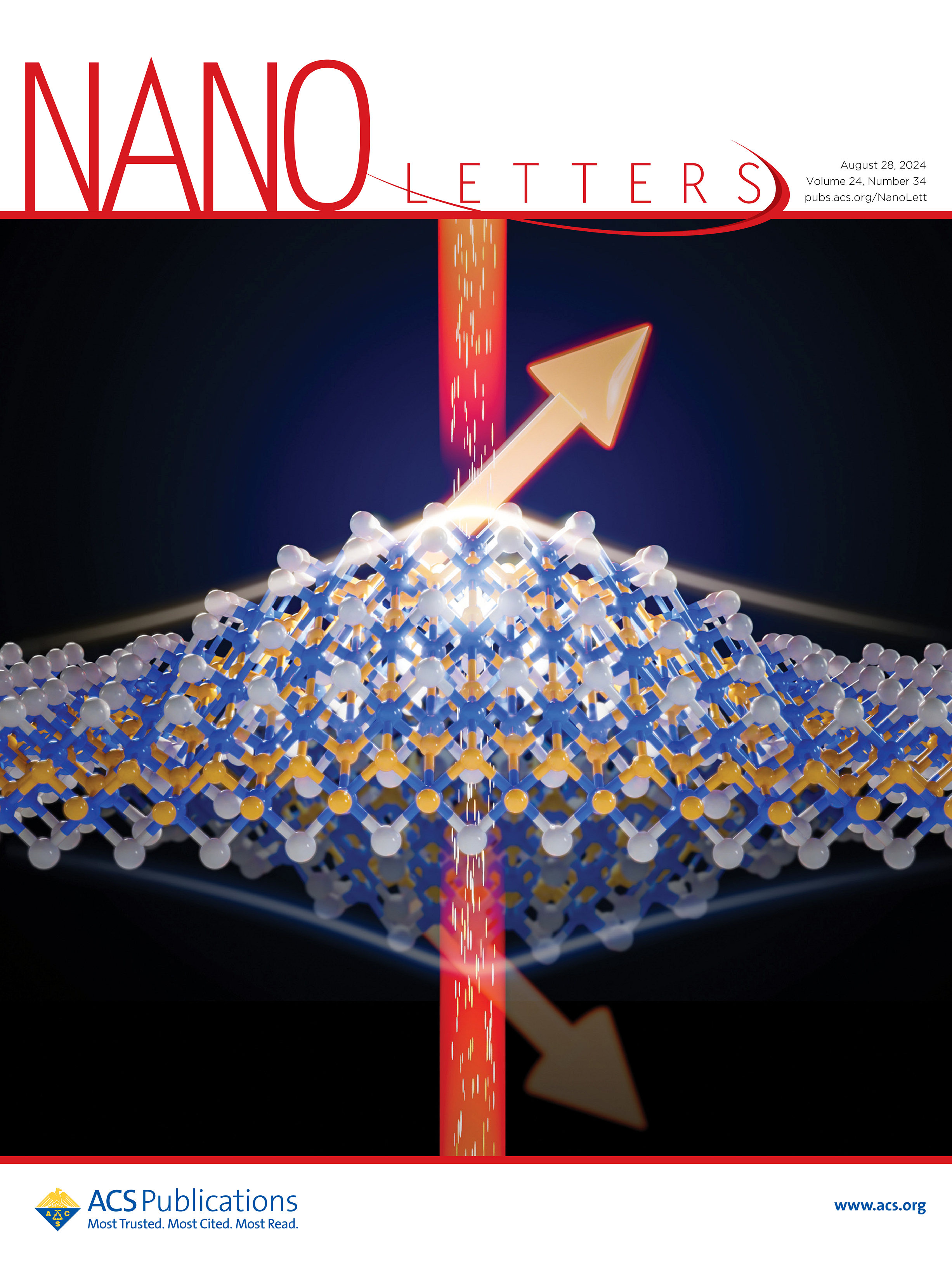 Wisconsin MRSEC researchers have demonstrated that strain can dramatically alter the magnetoelastic properties of a two-dimensional material, CrSBr. Magnetoelasticity is the interaction between magnetism and strain. The researchers developed a nanoscale mechanical resonator device to measure the material’s magnetoelastic coupling. Using it, they showed that 2D CrSBr has a particularly large coupling, and that it can be tuned by 50% by stretching the 2D membrane.
These results demonstrate a new way to modify magneto-mechanical properties via strain and pave the way for high-sensitivity magnetic sensing, energy-efficient electronics, and strain-tunable quantum information transduction.
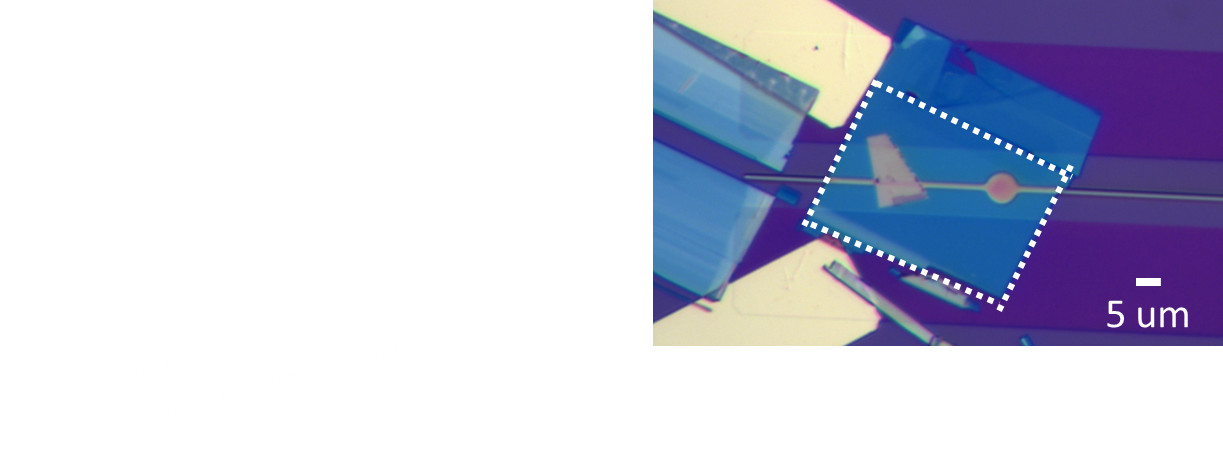 Image of a CrSBr mechanical resonator. A thin CrSBr flake (white dashed line) is suspended over an etched circular trench as a resonator
Strong coupling between spins/magnetism (red arrows) and mechanical strain in a vibrating CrSBr membrane.
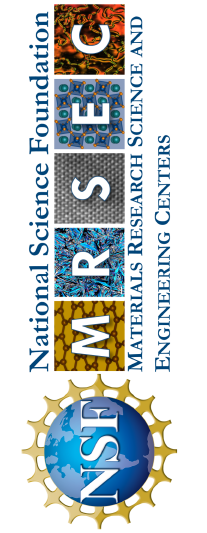